Asfotase Alfa
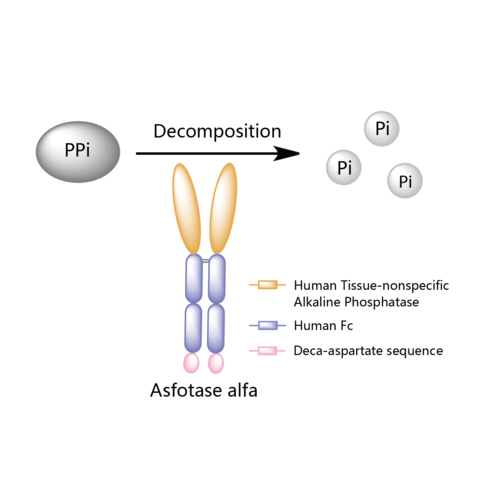 Drugbank ID : DB09105
Description :
Asfotase Alfa is a first-in-class bone-targeted enzyme replacement therapy designed to address the underlying cause of hypophosphatasia (HPP)—deficient alkaline phosphatase (ALP). Hypophosphatasia is almost always fatal when severe skeletal disease is obvious at birth. By replacing deficient ALP, treatment with Asfotase Alfa aims to improve the elevated enzyme substrate levels and improve the body's ability to mineralize bone, thereby preventing serious skeletal and systemic patient morbidity and premature death. Asfotase alfa was first approved by Pharmaceuticals and Medicals Devices Agency of Japan (PMDA) on July 3, 2015, then approved by the European Medicine Agency (EMA) on August 28, 2015, and was approved by the U.S. Food and Drug Administration (FDA) on October 23, 2015. Asfotase Alfa is marketed under the brand name Strensiq® by Alexion Pharmaceuticals, Inc. The annual average price of Asfotase Alfa treatment is $285,000.
Indication :
Indicated for the treatment of patients with perinatal/infantile and juvenile onset hypophosphatasia (HPP).

Pharmacodynamics : 
Perinatal/infantile- and juvenile-onset HPP patients treated with Asfotase alfa had reductions in plasma TNSALP (tissue non-specific alkaline phosphatase) substrates, PPi and pyridoxal 5'-phosphate (PLP) within 6 to 12 weeks of treatment. Reductions in plasma PPi and PLP levels did not correlate with clinical outcomes. Bone biopsy data from perinatal/infantile-onset and juvenile-onset HPP patients treated with Asfotase alfa demonstrated decreases in osteoid volume and thickness indicating improved bone mineralization.
Mechanism of action : 
HPP is caused by a deficiency in TNSALP (tissue non-specific alkaline phosphatase) enzyme activity, which leads to elevations in several TNSALP substrates, including inorganic pyrophosphate (PPi). Elevated extracellular levels of PPi block hydroxyapatite crystal growth which inhibits bone mineralization and causes an accumulation of unmineralized bone matrix which manifests as rickets and bone deformation in infants and children and as osteomalacia (softening of bones) once growth plates close, along with muscle weakness. Replacement of the TNSALP enzyme upon Asfotase alfa treatment reduces the enzyme substrate levels.
Targets :
Sphingosine 1-phosphate receptor 1
Pyrophosphate

Affected organisms : 
Humans and other mammals 

Categories : 
Alimentary Tract and Metabolism
Enzyme Replacement Therapy
Enzymes
Hypophosphatasia, drug therapy
Sequence :
LVPEKEKDPKYWRDQAQETLKYALELQKLNTNVAKNVIMFLGDGMGVSTVTAARILKGQLHHNPGEETRLEMDKFPFVALSKTYNTNAQVPDSAGTATAYLCGVKANEGTVGVSAATERSRCNTTQGNEVTSILRWAKDAGKSVGIVTTTRVNHATPSAAYAHSADRDWYSDNEMPPEALSQGCKDIAYQLMHNIRDIDVIMGGGRKYMYPKNKTDVEYESDEKARGTRLDGLDLVDTWKSFKPRYKHSHFIWNRTELLTLDPHNVDYLLGLFEPGDMQYELNRNNVTDPSLSEMVVVAIQILRKNPKGFFLLVEGGRIDHGHHEGKAKQALHEAVEMDRAIGQAGSLTSSEDTLTVVTADHSHVFTFGGYTPRGNSIFGLAPMLSDTDKKPFTAILYGNGPGYKVVGGERENVSMVDYAHNNYQAQSAVPLRHETHGGEDVAVFSKGPMAHLLHGVHEQNYVPHVMAYAACIGANLGHCAPASSLKDKTHTCPPCPAPELLGGPSVFLFPPKPKDTLMISRTPEVTCVVVDVSHEDPEVKFNWYVDGVEVHNAKTKPREEQYNSTYRVVSVLTVLHQDWLNGKEYKCKVSNKALPAPIEKTISKAKGQPREPQVYTLPPSREEMTKNQVSLTCLVKGFYPSDIAVEWESNGQPENNYKTTPPVLDSDGSFFLYSKLTVDKSRWQQGNVFSCSVMHEALHNHYTQKSLSLSPGKDIDDDDDDDDDD
Brands : Strenisq
Company : Alexion Pharma Inc 
Description : STRENSIQ is a formulation of asfotase alfa, which is a soluble glycoprotein composed of two identical polypeptide chains. Each chain contains 726 amino acids with a theoretical mass of 161 kDa. Each chain consists of the catalytic domain of human tissue non-specific alkaline phosphatase (TNSALP), the human immunoglobulin G1 Fc domain and a deca-aspartate peptide used as a bone targeting domain. The two polypeptide chains are covalently linked by two disulfide bonds.
Used for/Prescribed for : STRENSIQ™ is indicated for the treatment of patients with perinatal/infantile-and juvenile-onset hypophosphatasia (HPP).
Formulation : The product is available as:
Injection: 18 mg/0.45 mL, 28 mg/0.7 mL, 40 mg/mL, or 80 mg/0.8 mL solution in single-use vials
Form : sterile, preservative-free, nonpyrogenic, clear, slightly opalescent or opalescent, colorless to slightly yellow aqueous solution
Route of administration : subcutaneous
Side effects : 
Hypersensitivity Reactions
Lipodystrophy 
Ectopic Calcifications
References :

http://www.drugbank.ca/drugs/DB09105 
http://www.rxlist.com/strensiq-drug/side-effects-interactions.htm